Benign and Malignant Bone Tumors
Suhaib Moseley, MD.
Mut'ah University
2020.
Edited by; 
Lana Sabateen 
Malak Al-Majali
Sara Khreisat
Introduction
Benign bone and soft tissue tumors are 100 times more common than malignant tumors.
Classified to benign and malignant and subdivided according to the predominant tissue
Diagnosis and approach
Start from precise history and physical examination 
Most Benign tumors are asymptomatic and found incidentally
Most malignant tumors are present with symptoms such as
Pain 
Lumpy Swelling 
Local Tenderness           
Constitutional symptoms 
Pathological fractures
Exclude conditions that can mimic tumors.
Blood investigation and Imaging
CBC, CRP, ESR, alkaline Phosphate, LDH
Tumors may be discovered accidently during x-ray or after pathological fracture
X-ray is first imaging modality
Chest x-ray for metastasis
Description - Site
May give a clue on diagnosis 
Eccentric/Centric
Metaphyseal (1) – Diaphyseal (2) – Epiphyseal (3)
Description - Growth Plate
Crosses Growth Plate  (1) 
Stops Before Growth Plate (2)
Description - Origin
Arise From Bone Surface (1)
Arise within Medullary Canal (2)
Description – size/Number
Whether 1/3, ½,  2/3 or entire diameter of bone 
Unilocular (1) or Multilocular (2)
Description – Zone of Transition
The boundary between tumor and the surrounding bone
Well Defined with narrow zone (1.a), with surrounding sclerosis (1.b) both suggesting a benign lesion.
ill defined wide zone (2) suggesting a malignant lesion
Description – Matrix Characteristics
Osteosarcomas (1) Produce bone and can be seen on x-ray as thin layers of bone extending out of bone surface.
Chondrosarcoma / Chondroblastoma (2) produce cartilage and have a punched out “lytic” appearance on X-ray associated with calcifications.
Description – Matrix Characteristics
Fibrous Tumors (3) Produce collagen, are often more benign and appear as a bubbly lytic lesion on x-ray.
Ewing Sarcoma (4) is aggressive and produces undifferentiated tissue that attempt to ossify which results in an onion skin appearance on x-ray.
Radiological Findings that indicate benign bone Tumor
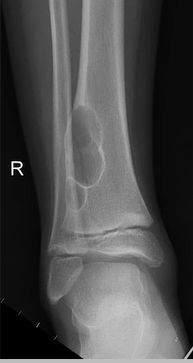 Well defined, localized, with sclerotic margins.
No cortical disruption or periosteal reaction
The x-ray shows a metaphyseal, eccentric, well-defined lesion, localized with surrounding Sclerotic margin (indicating a slow benign process) with no cortical disruption, periosteal reaction or invasion of surrounding tissue.
Types Of Periosteal Reaction in Malignant Bone Tumor
Continuous Periosteal reaction
Sunburst Appearance (1) Diversion spicules that resemble sun burst.
Solid Periosteal reaction (2) increased formation of new bone, usually indicates slow tumor growth.
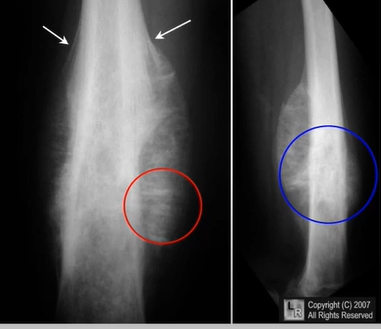 Types Of Periosteal Reaction in Malignant Bone Tumor
Continuous periosteal reaction
Lamellated Periosteal Reaction (white arrow) could occur as single or multiple. Indicates a rapid tumor growth.
Speculated Periosteal reaction: indicates aggressive tumor growth, compared to the solid and lamellated types.
The x-ray shows: An osteolytic lesion in the diaphysis (blue circle) with lamellated new bone formation (white arrow) and spicule sunburst appearance (red circle).
Types Of Periosteal Reaction in Malignant Bone Tumor
Interrupted:
Codman’s triangle develops as a result of the destruction of a singular or multiple periosteal lamella
CT Scan
Used to assess extent of tumor and the involvement of surrounding tissue; presence of cortex disruption or involvement of articular structures (mainly for bone description).
To rule out distant metastasis (Chest, abdomen and pelvis)
MRI
Gives a better soft tissue view
Used to know extent of tumor and surrounding soft tissue involvement.
Shows medullary involvement and if there’s cortical disruption
To show skip lesions ( another bone lesion in the same bone, away from 1st lesion) – Image #6
Radionuclide Scanning with 99mTc - HDP
Shows nonspecific reactive changes in the bone; helpful in revealing the site of small tumor (ex; Osteoid osteoma) or the presence of skip lesion or silent secondary deposits.
The scan shows a right femur lesion.
Imaging
An example of Osteosarcoma of distal femur, the tumor is in the metaphysis of the distal femur.
CT Scan shows extra-cortical bony densities which is characteristic of osteosarcoma.
Radionuclide shows increase uptake.
MRI shows that there’s a lesion in the distal femur with extension to surrounding structures.
Biopsy
Usually essential for diagnosis and planning of treatment.
As little as possible tumor exposure, a block of tissue is ideally removed in the boundary zone as usually in aggressive rapid growing tumors the center is necrotic.
A frozen section should be examined.
Should never be regarded as minor procedure.
Use longitudinal incision in extremities allows for extension of incision for definitive management.
Done by the surgeon who is going to do the future procedure.
Do not expose neurovascular structures
All tissue exposed during biopsy is considered contaminated with tumor.
Maintain meticulous hemostasis.
Post- OP hematoma are considered contaminated with tumor.
Release tourniquet prior to wound closure
Biopsy perform through the involved compartment of the tumor.
Closure if using a drain, bring drain out of the skin in line with surgical incision
Principles of Incisional Bone Biopsy
The precise diagnosis
Extent of the lesion
Relationship to local blood vessels
Likelihood of distant spread 

Therefore, in all cases of suspected malignancy investigations should include high quality radiographs, CT or MRI, bone scan and biopsy before definitive treatment starts.
For rational treatment we need to know
Principles of Treatment
Benign Lesions:
When in doubt, a biopsy is a must to confirm the diagnosis. 
Treatment of benign lesion includes follow up or surgery depending on size and location of lesion.
Benign, symptomatic or enlarging tumors: painful lesions and tumors that continue to grow after the end of normal bone growth always require biopsy and confirmation of the diagnosis.
Surgery for benign lesions is a complete local excision with or without fixation depending on the site and size of the lesion.
Principles of Treatment
Suspected Malignant Tumor:
The patient is admitted for full assessment, confirmation of the diagnosis, establishment of tumor grade and defining its spread..
Treatment includes chemotherapy and radiotherapy with surgery.
Surgical options are amputation or limb salvage with wide excision or radical excision of compartment.
Depends on:
Stage of disease.
Presence of metastasis
Skip lesions at the same bone
Histological Grade
Tumor size
Prognosis
Enneking System
Malignant Tumor classification, predicts outcome and prognosis of tumors.
Depends on:
Histological Grade.
If tumor is inside/outside compartment
1- Osteomyelitis (Mainly Chronic)
2- Stress Fracture
3- Gouty Tophi
Differential Diagnosis For Bone Tumors
Benign Bone Tumors
Non-ossifying Fibroma [Fibrous Cortical Defect]
The commonest benign lesion of bone.
Developmental defect; nest of fibrous tissue appear within the bone and persist for years before ossifying.
Clinical features: asymptomatic and is almost always encountered as an incidental finding on x-ray.
Usually found in metaphysis of long bones.
Non-ossifying Fibroma [Fibrous Cortical Defect]
X-rays: The appearance is unmistakable. There is a nearly oval radiolucent area in or adjacent to the cortex. The lesion is usually eccentric.
Although it looks cystic on x-ray, it is a solid lesion consisting of  unremarkable fibrous tissue.
As the bone grows it heals spontaneously, it may enlarge and cause pathological fracture.
Treated conservatively with follow up unless there’s a pathological fracture.
Non-ossifying Fibroma [Fibrous Cortical Defect]
The x-ray shows an eccentric Lesion, with surrounding sclerosis, thinning of cortex and a well-defined margin.
X-ray C shows a pathological fracture through a fibrous cortical defect
Fibrous Dysplasia
Developmental disorder.
Areas of trabecular bone are replaced by fibrous tissue, osteoid and woven bone.
The condition may affect one bone (monostotic), one limb (monomelic) or many bones (polyostotic).
Presentation: 
Usually Asymptomatic in small lesions
Big lesions present with pain and/or deformity or pathological fracture
Fibrous Dysplasia
X-rays :Cyst-like areas in the metaphysis or shaft have a hazy (so-called ground-glass) appearance.
The weight-bearing bones may be bent, and one of the classic features is the ‘shepherd’s crook’ deformity of the proximal femur.
Pathology: The histological picture is of cellular fibrous tissue with patches of woven bone and scattered giant cells.
Fibrous Dysplasia
Management:
Small Lesions usually require no treatment
Large lesions which has a big risk of pathological fractures may be treated by curettage and grafting, however it has a high risk of recurrence
Osteoid Osteoma
Benign tumor consisting of osteoid and newly formed bone.
It is small(usually less than 1 cm) round or oval shaped and encased in dense bone.
Usually in patient under 30 years, and over ½ of cases occur in the femur or tibia.
Clinical features: the leading symptom is severe night pain that awakens the patient from sleep and usually relieved by aspirin not by rest.
Osteoid Osteoma
X-RAYS: THE IMPORTANT FEATURE IS A TINY RADIOLUCENT AREA, THE SO CALLED ‘NIDUS’
DDX: SMALL BRODIE’S ABSCESS (MAY NEED BIOPSY).
TREATMENT: COMPLETE REMOVAL OF THE NIDUS OR RADIOFREQUENCY ABLATION
Osteoid Osteoma
Chondroma [Enchondroma]
The tensional tissue is indistinguishable from normal hyaline cartilage, but there is often a central area of degeneration and calcification.
Clinical features: Chondromas are usually asymptomatic and discovered incidentally on x-ray or after a pathological fracture.
Chondroma [Enchondroma]
Characteristic X-ray of Chondroma.
Most common site is usually the hand.
X-ray shows thinning of cortex, a well-defined lesion and inside calcifications.
Chondroma [Enchondroma]
The appearance of chondroma may sometimes mimic that of chondrosarcoma.
It’s difficult to differentiate between them on x-ray. A biopsy is needed when in doubt.
The x-rays above show a heterogenous bone lesion with calcifications.
Chondroma [Enchondroma]
Treatment 
Painful or enlarging or if it presents as a pathological fracture: removed as thoroughly as possible with curettage, the defect is filled by bone graft.
There is a small risk of malignant transformation.
The patient must be assessed regarding the onset of pain, if there is any enlargement of the lesion or involvement of the cortex.
Osteochondroma [Cartilage Capped Exostosis]
There is a small risk of malignant transformation.
Clinical features: The patient is usually a teenager or young adult when the lump is first discovered. The exostosis may go on enlarging up to the end of the normal growth period for that bone; any further enlargement after that is suggestive of malignant changes.
Osteochondroma [Cartilage Capped Exostosis]
The x-ray shows a defined bony protuberance (exostosis) arising from the surface of the bone usually in the metaphyseal area.
It looks smaller than it feels as the cartilage cap over the exostosis is not obvious on the x-ray.
Enlarged lesions  that undergo cartilage degeneration and calcification will show the bony exostosis surrounded by area of calcific material on x-ray.
Here its difficult to distinguish it from malignant transformation and biopsy is a must.
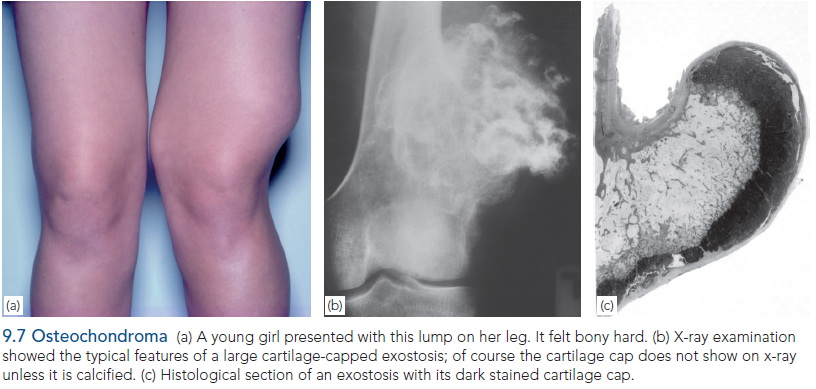 Osteochondroma [Cartilage Capped Exostosis]
Osteochondroma [Cartilage Capped Exostosis]
Treatment:
If the tumor causes symptoms it should be excised.
If it’s in an adult, has recently become bigger or painful then operation is urgent, for these features suggest malignancy, even if the histology looks ‘benign’.
Chondroblastoma
A rare tumor of immature cartilage cells. 
It’s one of the very few lesions to appear primarily in the epiphysis, usually of the proximal humerus, femur or tibia. 
Clinical features :The presenting symptom is aching and tenderness adjacent to the joint.
Chondroblastoma
The x-ray show the characteristic appearance of a well demarcated radiolucent area in the epiphysis of the bone.
Chondroblastoma
Treatment 
In children the risk of damage to the growth plate makes it risky to remove the lesion.
In adults this is not a problem; however, there is a high risk of recurrence  after incomplete removal, and if this happens repeatedly there may be serious damage to the nearby joint.
Simple Bone Cyst
A true solitary or unicameral bone cyst.
It appears during childhood, typically in the metaphysis of one of the long bones and most commonly in the proximal humerus or femur. 
It is not a tumor, tends to heal spontaneously and is seldom seen in adults.
Clinical features: The condition is usually discovered after a pathological fracture or as an incidental finding on x-ray.
Simple Bone Cyst
The x-ray shows a large bubble inside the bone. It may occupy the entire metaphysis but doesn’t extend to the epiphyseal plate.
[Speaker Notes: .]
Simple Bone Cyst
Treatment
Asymptomatic lesions in older children can be left alone but the patient should be cautioned to avoid injury which might cause a fracture.
‘Active’ cysts (those in young children, usually abutting against the physeal plate and obviously enlarging in sequential x-rays) should be treated.
Cystic tumor like lesion, occurs chiefly in the spine and metaphysis of long bones.

Usually affects young adults, no risk of malignant transformation.
It may expand and cause marked thinning of the cortex.

Contains clotted blood. Histologically
Aneurysmal bone cyst
Aneurysmal bone cyst
X-ray: the cyst is always situated in the metaphysis and may resemble a simple cyst.
Usually found in the tubular bone. 
Sometimes it is mistaken for giant cell tumor.
Treatment: Curettage and bone graft
Giant-cell Tumor
A lesion of uncertain origin that appears after the end of bone growth.
Aggressive lesions have a poorly-defined ‘floor’ and appear to extend into the surrounding bone. 
About one-third of these tumor remain truly benign; one-third become locally invasive and one third metastasize.
Clinical features: The patient is usually a young adult who complains of pain at the end of a long bone; sometimes there is slight swelling. Pathological fracture occurs in 10–15% of cases.
Giant-cell Tumor
Histologically, the striking feature is an abundance of multinucleated giant cells scattered on a background of stromal cells with little or nonvisible intercellular tissue
Giant-cell Tumor
X-ray: epiphyseal lesion that extends to the subchondral bone plate, the endosteal margin is clear cut but when its invasive it will be ill-defined.
X-ray (2) shows an osteolytic epiphyseal lesion with cortex thinning and well-defined margin
X-ray (1) shows an epiphyseal lesion with ill-defined pattern
Malignant Bone Tumors
Classified
Primary
Osseous
Osteosarcoma
Malignant Tumors
Chondrosarcoma
Non-osseous
Ewing’s sarcoma
Multiple Myeloma / Plasmacytoma
Non-Hodgkin’s lymphoma
Secondary
Metastatic Bone Disease (most common)
Osteosarcoma
A malignant tumor of bone were the tumor cells produce osteogenic matrix.
Second most common malignant tumor of bone after multiple myeloma and most common primary sarcoma of bone.
The peak incidence is in the second decade. 
It is either 
Primary osteosarcoma
Secondary osteosarcoma: Paget's disease of bone, radiation injury, bone infarction.
Incidence: bimodal distribution
Primary osteosarcoma: puberty/adolescence 
Secondary osteosarcoma: advanced age 
Sex: ♂ > ♀
Osteosarcoma
Most commonly involve the metaphyseal region of long tubular bones, especially the region around knee joint 50%.
Pain is usually the first symptom; it is constant, worse at night and gradually increases in severity. Sometimes the patient presents with a lump.
 Pathological fracture is rare.
Metastases lungs , skeletal system, regional lymph nodes
Osteosarcoma
Characteristic x-ray usually shows sun burst appearance and Codman's triangle; a sign of osteolysis adjacent to osteosclerotic lesion.
The lesion is heterogenous and the tumor margins are poorly defined. 
While these two signs are typical of osteosarcoma, they can also be seen in other rapidly growing tumors
Osteosarcoma
X-ray of the right knee (AP and lateral view)
Triangular area of a periosteal reaction (Codman triangle, C), especially visible in AP view. The radiating, newly formed periosteal bone, which has grown into the surrounding sot tissue, is called a spicule (S). 
Both phenomena are a general malignancy criteria of bone tumors and frequently occur in osteosarcoma and Ewing sarcoma.
Osteosarcoma
X-ray of the right femorotibial joint (AP view) of a 17-year-old male patient.
A sclerotic outgrowth of the bone (green overlay) surrounded by osteolytic destruction of medullary and cortical bone (red overlay)is visible on the medial metaphysis of the femur. The periosteum over the lesion (green dashed line) is noncontinuous, indicating rapid growth of the bone lesion.
This appearance of a mixed osteosclerotic and osteolytic lesion in the metaphysis of long bones is characteristic of osteosarcoma.
Osteosarcoma
Investigations
ESR ( raised ) 
Serum alkaline phosphatase raised.
X-ray.
Radioisotope scan shows skip lesions or metastasis
CT and MRI.
Chest X-ray done routinely.
Pulmonary CT ( to R/O metastatic dis.)
Biopsy – Definitive diagnosis.
Osteosarcoma tends to metastasize hematogenous and almost always starts with the lung  thus a bone scan should be done as it expands intramedullary far from primary lesion, showing skip lesions or metastasis
Osteosarcoma
Treatment
Chemotherapy
Surgery – Limb Salvage Surgery which is resecting the tumor and the bone with the surrounding tissue while leaving the bone in place. Followed by reconstruction of the limb with a prosthesis artificial joint.
Amputation 
Prognosis:
Depends  mainly on the presence of metastasis at presentation 
Osteosarcoma in Paget’s Dis. Is very aggressive (2yrs survival is unusual with any type of surgery
Chondrosarcoma
Arise from mesenchymal cells that produce cartilage.
Location: Arises in the medulla of the long tubular bones, mostly in the lower limbs. The next most common sites are the pelvis ,central skeleton and the ribs.
Occur either as primary tumor or a secondary change in a pre-existing benign chondroma or osteochondroma.
Chondrosarcoma
Xray (2) shows a heterogenous lesion with calcification of the proximal humerus. The DDx is  an enchondroma or chondrosarcoma.The CT scan shows  the calcification with endosteal filling of the cortical bone. The final diagnosis was after biopsy and is a low-grade chondrosarcoma.
X-ray (1): shows an endosteal scalloping  at the medial side, moth-eaten appearance, a hallmark of chondrosarcoma.
[Speaker Notes: Moth-eaten appearance]
Chondrosarcoma
An example of Chondrosarcoma arising from osteochondroma, measuring the cartilage cap will help in distinguishing between them, within 2 cm used as a cut off for distinguishing between benign osteochondroma from chondrosarcoma.
Chondrosarcoma
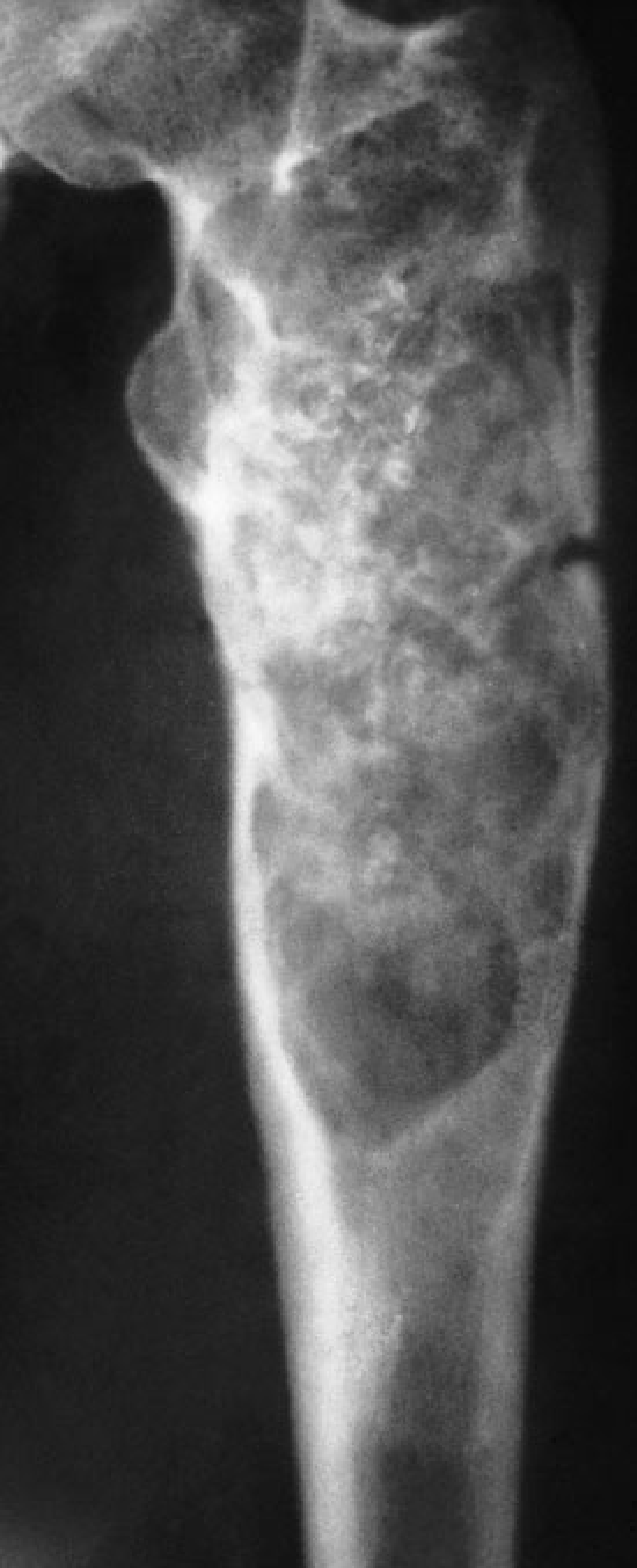 An example of a chondrosarcoma arising from osteochondroma
Measuring the cartilage cap will help in distinguishing between them, within 2 cm used as a cut off for distinguishing between benign osteochondroma from chondrosarcoma.
Chondrosarcoma
Treatment
Complete surgical excision, as these tumor doesn’t respond to chemotherapy.
Recurrence rate is high.
Prognosis is related to grade of tumor (Low grade🡪 better prognosis) and the ability to completely surgically remove it.
Ewing’s Sarcoma
Ewing’s sarcoma is believed to arise from endothelial cells in the bone marrow.
Incidence: peak at 10–15 years. 
Primary tumor: often diaphysis of long bones (particularly femur, tibia, fibula, and humerus) and bones of the pelvis.
Metastasis: lungs, skeletal system, bone marrow
Ewing’s Sarcoma
The patient presents with pain – often throbbing in character – and swelling. Generalized illness and pyrexia, together with a warm, tender swelling and a raised ESR, may suggest a diagnosis of osteomyelitis (Sometimes can be very difficult to distinguish between them in history and physical examination)
Ewing’s Sarcoma
An example of Ewing's tumor: bone destruction in the mid-diaphysis with soft tissue swelling. The sun burst appearance and the Codman's triangle are usually associated with osteosarcoma but they're just as common in Ewing's sarcoma.In this example, the new bone formation may extend along the shaft of the long bone.
Ewing’s Sarcoma
X-ray (lateral view) of a child’s knee and lower leg.
Zone of decreased radiodensity in the proximal tibial diaphysis (red overlay) with a lamellated periosteal reaction producing the typical onion skin appearance (blue overlay and arrow) of Ewing sarcoma.
Ewing’s Sarcoma
Prognosis: is always poor, and surgery alone does little to improve it.
Diagnosis: biopsy is a must
Treatment: a combination of chemotherapy and surgery followed with radiotherapy.
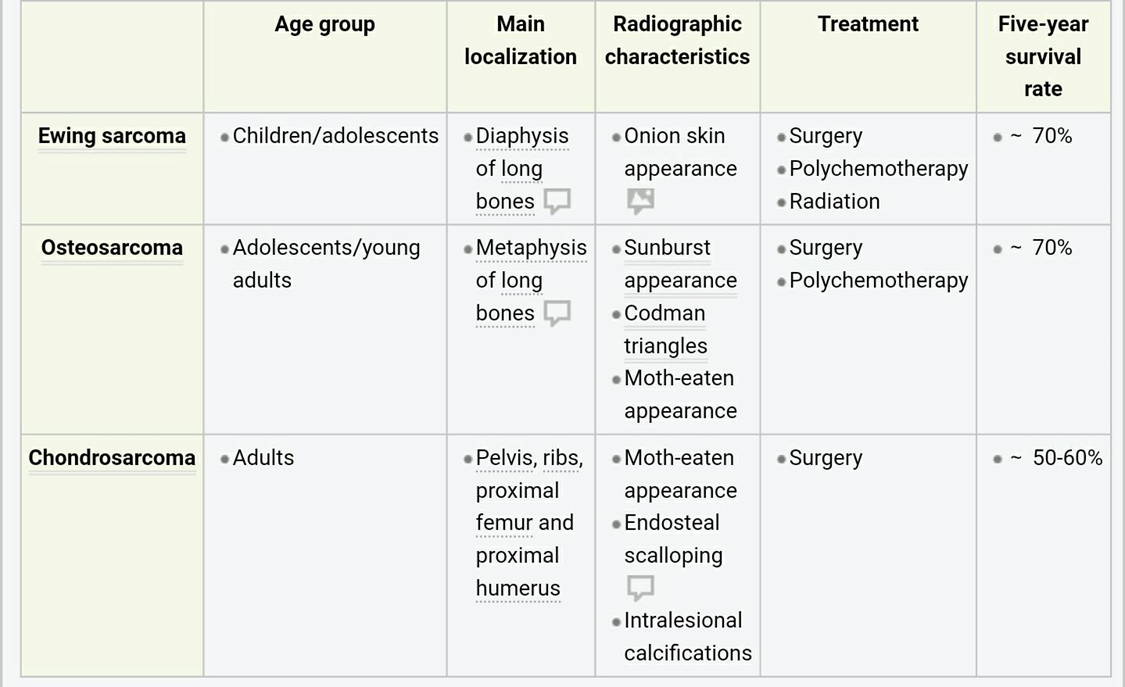 Summary
Multiple Myeloma
One of the commonest causes of osteoporosis and vertebral compression fracture in men over 45-year-old.
A malignant B-cell lymphoproliferative disorder of the bone marrow with plasma cell predominating.
Results in bone marrow cell proliferation and increased osteoclastic activity which lead to osteoporosis and lytic lesions throughout the skeleton (myelomatosis).
Late secondary features are due to renal dysfunction and spinal cord or root compression caused by vertebral collapse.
Multiple Myeloma
An example of multiple punched out lesions of the skull and the femur, characteristic for multiple myeloma.
DDX is secondary malignant metastatic bone disease
Multiple Myeloma
Investigations:
Mild anemia 
High ESR 
Bence-jones proteins in urine 
Abnormal band in electrophoresis
Increased creatinine and calcium.
Plasmacytosis with typical ‘myeloma’ cells in bone marrow puncture.
Most common immunoglobulin in MM : IgG
Multiple Myeloma
Treatment
Consult hematologist.
Immediate correction of spinal Fracture.
Alkylating cytotoxic agents.
Corticosteroids
Radiotherapy for solitary plasmacytoma.
Secondary Malignant Tumors (Metastases)
Most Common malignant bone tumor .
Arise from epithelial carcinoma; Thyroid, lung, breast (commonest), kidney, prostate, GIT, bladder.
Most appears as osteolytic lesions on x-ray except for prostate tumor … appears osteosclerotic
10% of cases NO primary tumor is found!
The comments sites for bone metastases are the vertebrae, proximal femur, pelvis, the proximal half of the femur and the humerus.
Most Common tumors metastasize to bones
 Lung
Breast
Thyroid
Renal
Prostate
Secondary Malignant Tumors (Metastases)
Bone Resorption and Osteolytic characteristics are due to:
Direct action of the tumor cells.
Tumor derived factors that stimulate osteoclasts.
The commonest feature is pain.
Other presentations include pathological fracture, incidental finding and symptoms of hypercalcemia
Secondary Malignant Tumors (Metastases)
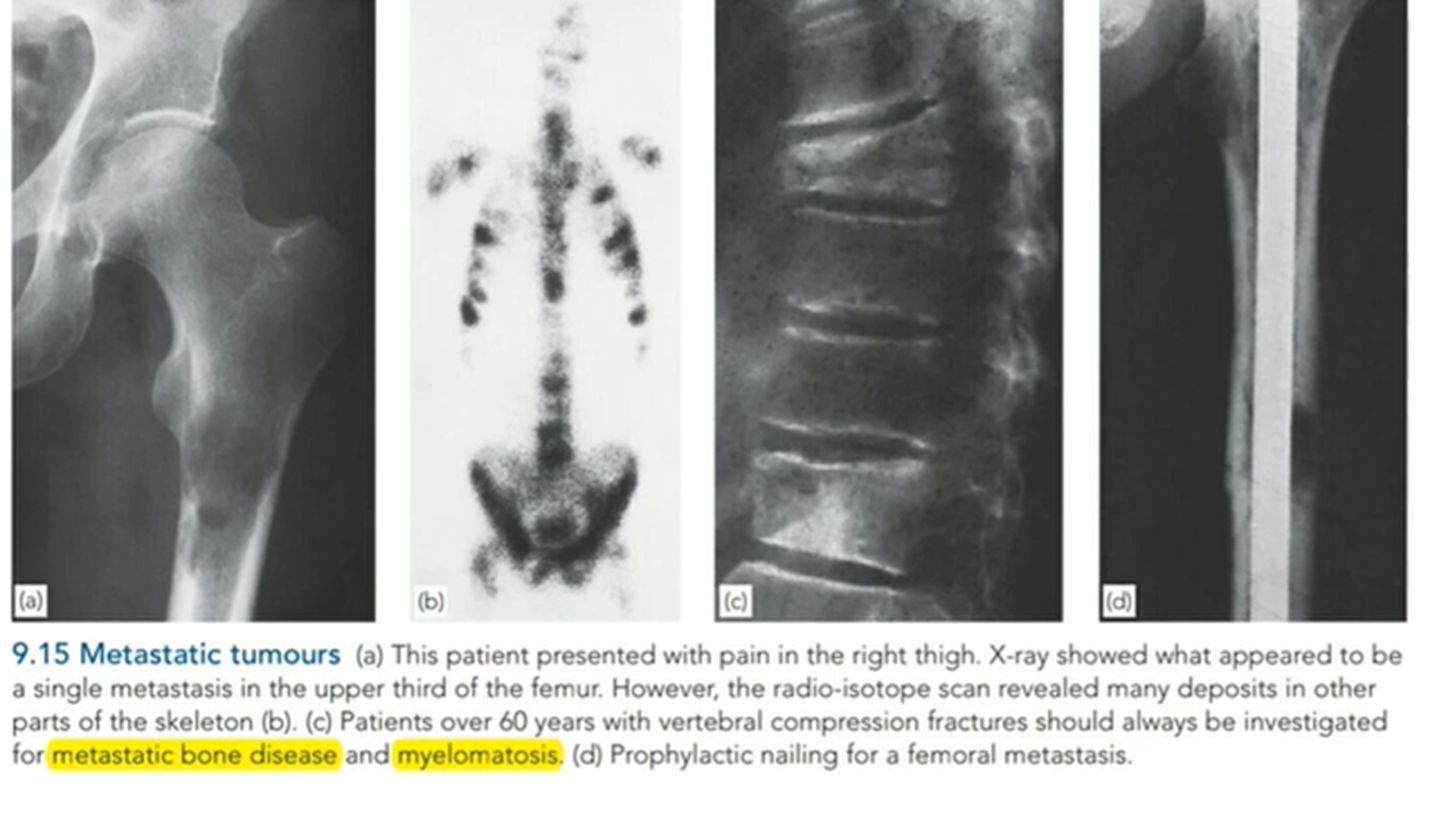